Date: 09/03/2018
Presenter Name: Firdous Hadj-Moussa
1
Robotics Today
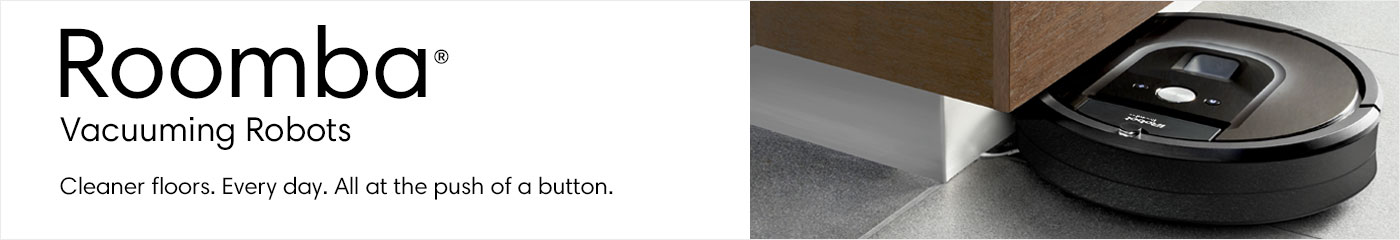 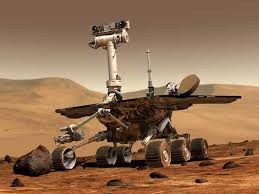 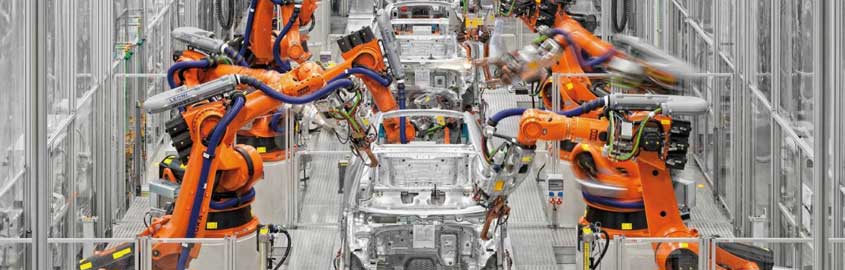 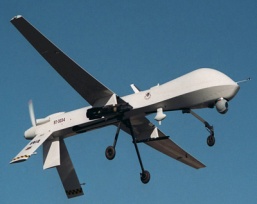 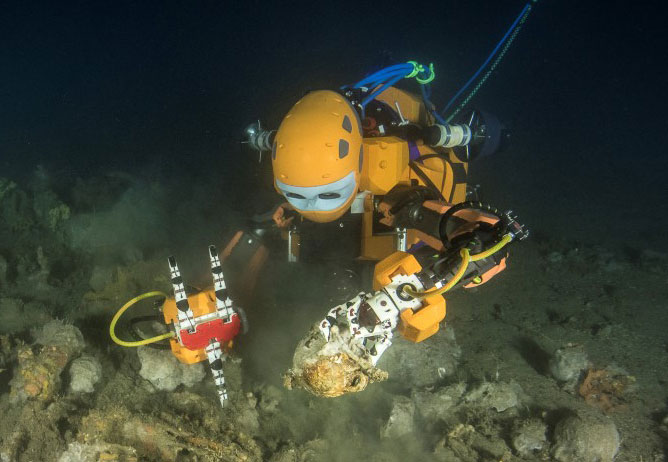 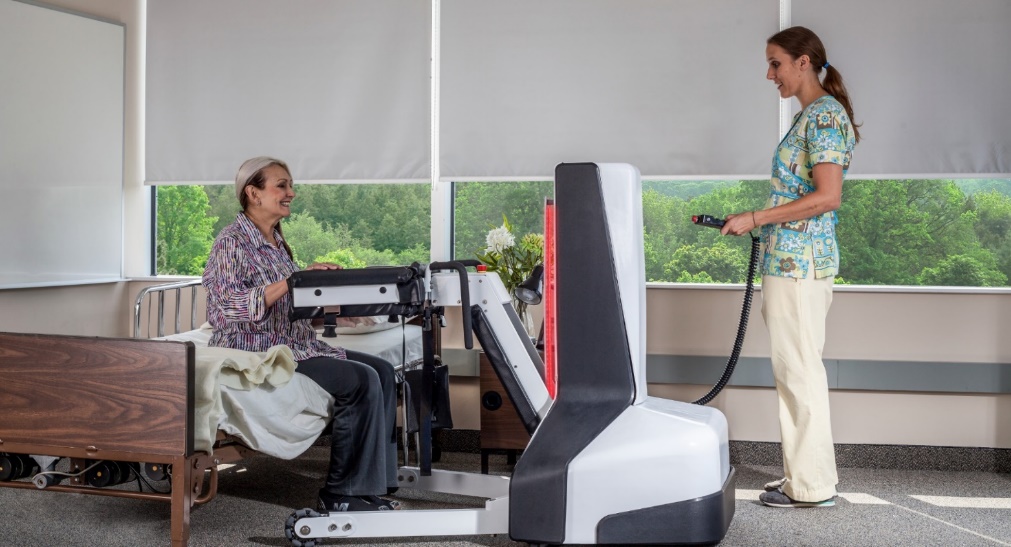 Date: 09/03/2018
Presenter Name: Firdous Hadj-Moussa
2
[Speaker Notes: Telepresence in healthcare system: To be used as a tool to enable more effective ER, stroke response, doctor visitation, nurse-patient-doctor-visitor assistance, medication dispensing and delivery, instrumentation carrying, and health and equipment monitoring. 

Increase accessibility of medical staff and patients]
iTAD Project Timeline
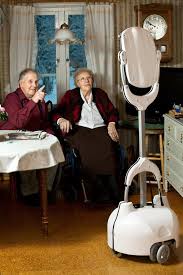 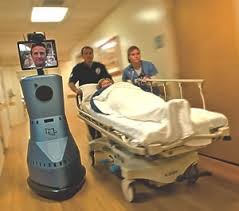 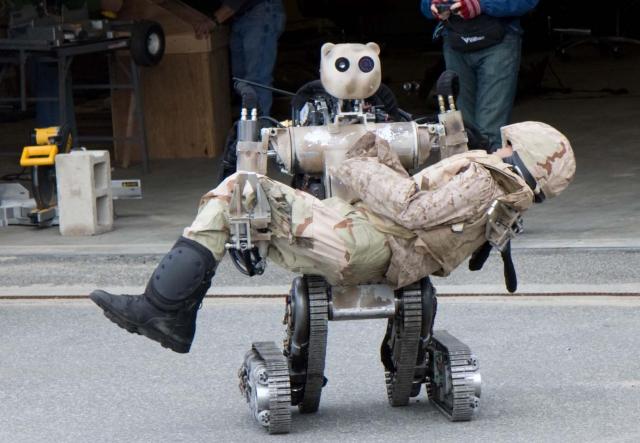 Date: 09/03/2018
Presenter Name: Firdous Hadj-Moussa
3
[Speaker Notes: Telepresence in healthcare system: To be used as a tool to enable more effective ER, stroke response, doctor visitation, nurse-patient-doctor-visitor assistance, medication dispensing and delivery, instrumentation carrying, and health and equipment monitoring. 

Increase accessibility of medical staff and patients

Motivation: develop a multi-faceted assistant
Make healthcare more accessible
Novel Design  base + arm + head + touch …
Intelligent plus suitable autonomy
Work with healthcare and perform site experiments
Carry instruments or other items]
Our History: iTAD 1.0 (2016 – 2017)
Year 1: Explore
Interact with end users
Learn from basics
Define and implement modules
Integrate the first generation
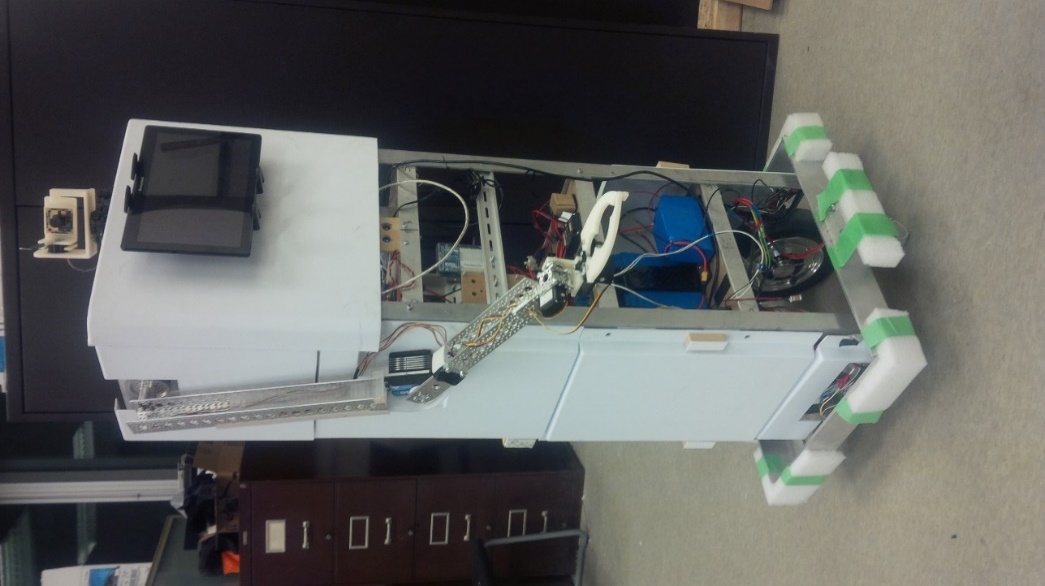 Date: 09/03/2018
Presenter Name: Firdous Hadj-Moussa
4
Current iTAD Design (2017 – 2018)
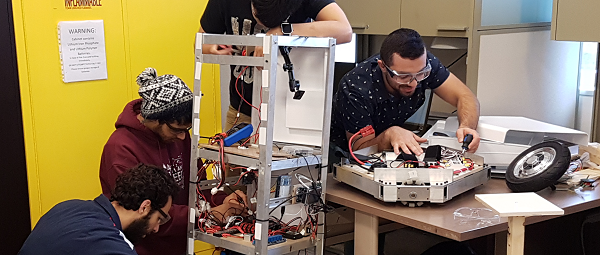 Year 2: Refine
Improve/redesign system
Seamless integration of all parts
Autonomous navigation
Facial tracking
Integrated safety features
Date: 09/03/2018
Presenter Name: Firdous Hadj-Moussa
5
[Speaker Notes: Improve/redesign: STR, CTL – update control architecture]
Project Areas
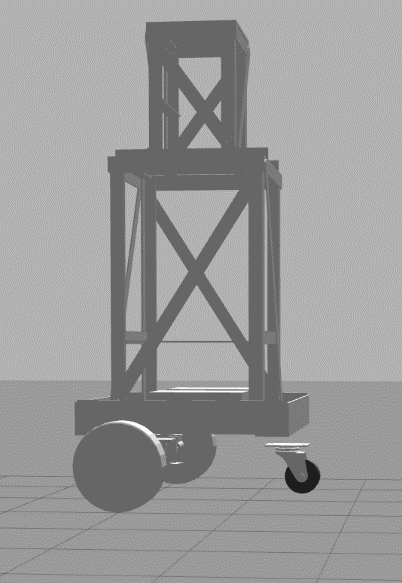 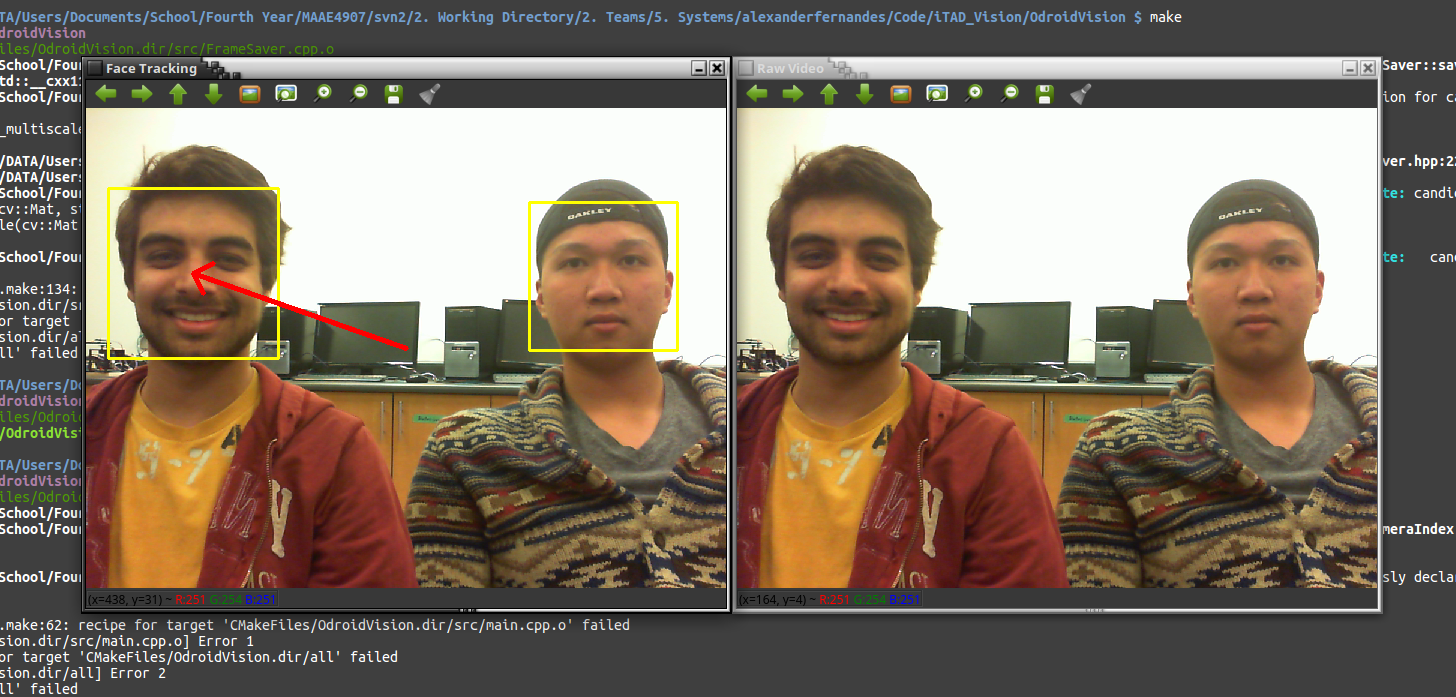 Programming: Facial Recognition
Computer Modelling and Simulations
Mechanical Design
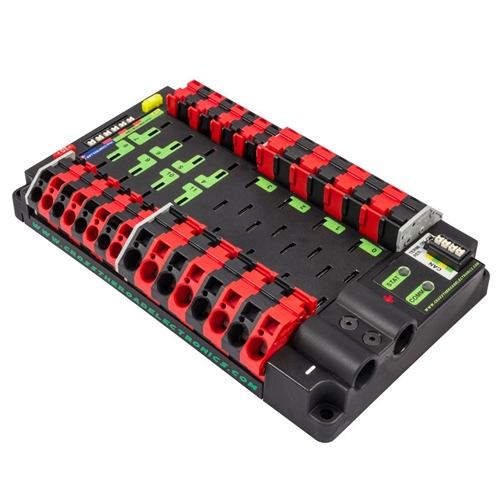 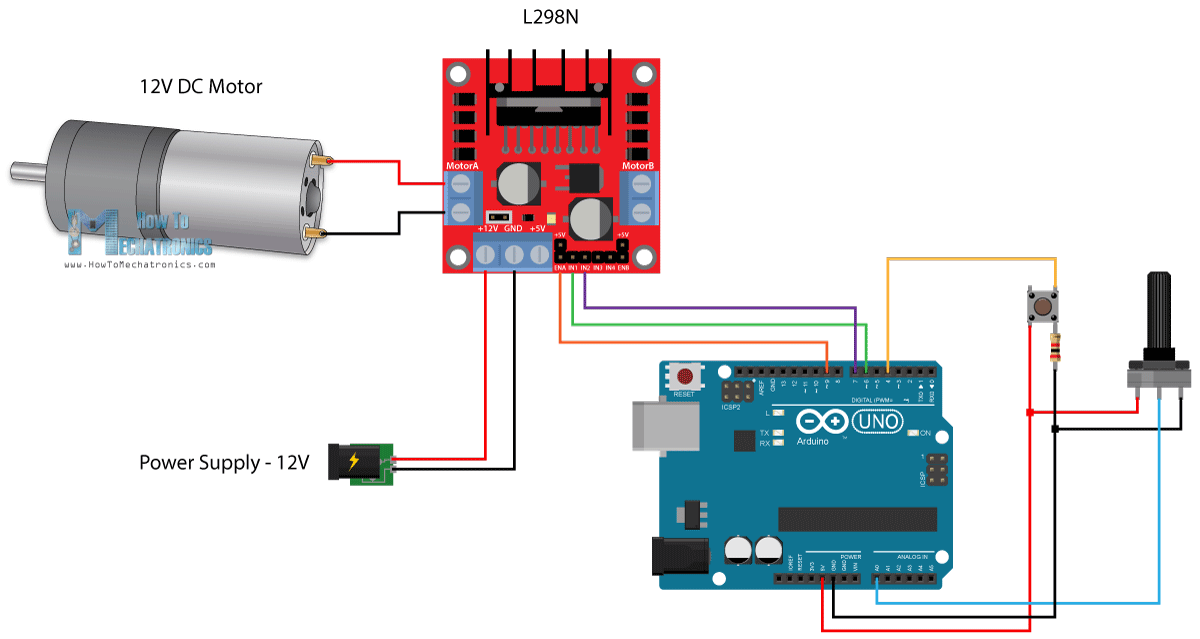 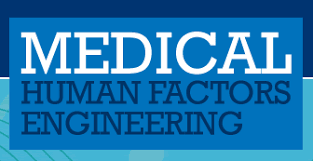 Testing, Interviews and Analysis
Electrical System Design  and Power Monitoring
Motor Feedback Control
Date: 09/03/2018
Presenter Name: Nadim Hammoud
6
[Speaker Notes: Improve/redesign: STR, CTL – update control architecture]
Group/Team Structure
Group:
Teams:
Possibility of addition/removal of teams or groups for future innovations
Date: 09/03/2018
Presenter Name: Nadim Hammoud
7
[Speaker Notes: Functional teams: STR, DYN, CTL, SYS
Technical Groups: MBL, ARM, INT]
iTAD Team (2018-2019)
Date: 09/03/2018
Presenter Name: Nadim Hammoud
8
[Speaker Notes: Functional teams: STR, DYN, CTL, SYS
Technical Groups: MBL, ARM, INT]
Project Team
Project Manager: 
Dr. Mojtaba Ahmadi: Dynamics and Instrumentation lead

Lead engineers:
Dr. Rong Liu: Structures Lead
Dr. Peter Liu: Controls Lead
Dr. Adrian Chan: Software (Navigation and mobility)
Dr. James Green: Software (Communication and Interactions) 
Dr. Ala Qadi: Interactions (volunteer from Algonquin College)

Collaborators:
Ottawa Hospital, Tetra Society, Brueyer Hospital, and others.
Date: 09/03/2018
Presenter Name: Nadim Hammoud
9
[Speaker Notes: Functional teams: STR, DYN, CTL, SYS
Technical Groups: MBL, ARM, INT]
Thank you!
We will be happy to answer any of your questions
Date: 09/03/2018
Presenter Name: Firdous Hadj-Moussa & Nadim Hammoud
10